Hi
I will be collecting your homework 
tomorrow
Chain RuleHow to differentiate a composition. Y is a function of u, and u  is a function of x
Basic Idea:
Compositions
Let 

Write each as a composition of 2 or more functions
More Composition review
Given the functions, find
Let’s talk with math dude… So how do we differentiate a composition?
The idea is stuck to my head
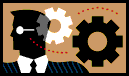 Let y = 14x-8
Let’s write  y = 2(7x-4).
See a composition?
Y = 2u and  u = 7x-4

Find
dy/du=            du/dx =           dy/dx =

                     (2)(7)=14

             dy/du  •   du/dx =  dy/dx
Math dude’s gear idea was pretty intuitive …do you know why?
If y is a function of u, and  u  is a function of x then,





www.mathizaverb.com   see chain rule link under calculus corkboard.
Chain Rule Again
If f is differentiable at u, which is really g(x) and g is differentiable at x, then f◦g(x) is differentiable at x and….


 function notation
Examples and Problems
Differentiate each.
Problems to Deepen Understanding
1.     Assume that h(x) = f( g(x) ) , where both f and g are differentiable functions. If g(-1)=2, g'(-1)=3, and f '(2)=-4 , what is the value of h'(-1) ?





2.     Assume that , h(x)= (f(x))3 where f is a differentiable function. If  f(0) = -1/2 and f ‘ (0) = 8/3  , determine an equation of the line tangent to the graph of h at x=0.
Solutions
Solution to problem  1
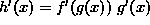 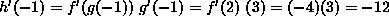 Solution to problem 2
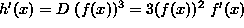 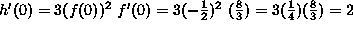 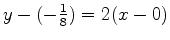 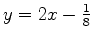 Physics
A particle moves along a straight line with displacement s(t) , velocity v(t) and accel a(t). Show 

Hint: Write accel, veloc. in terms of differentials, then apply chain rule.

What is the meaning of dv/dt and dv/ds?